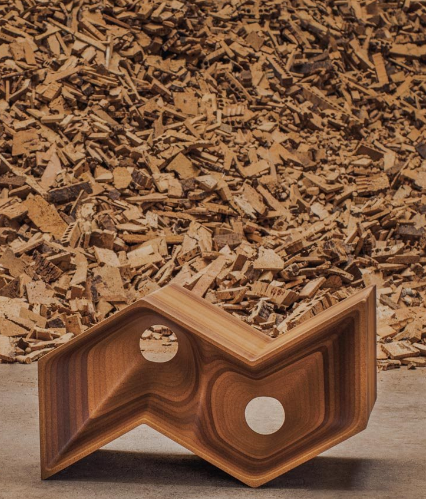 Economia Circular no caso da Economia Portuguesa:  uma aplicação à Corticeira Amorim
Ana Paula Barbosa Barros Pinheiro
Maria Paula Fontoura 
 Sofia Santos
Objetivos da investigação
Conhecer o modelo de práticas sustentáveis da Corticeira Amorim, um exemplo de um  modelo empresarial sustentável com projeção internacional.

Verificar se aplica os princípios circulares em todo o seu modelo de produção

Benefícios do  modelo de produção sustentável adotado.
Relevância do tema: 

Dá resposta a alguns dos problemas do século XXI: 
Acumular de resíduos nos aterros;
Os riscos e carências de abastecimento de matérias-primas;
Volatilidade dos preços dos produtos; 
Problemas ambientais como o aquecimento global.
Empresas com EC em Portugal (Conselho Empresarial para o Desenvolvimento Sustentável, 2016)
Caixa Geral de Depósitos- reciclagem cartões bancários para peças de mobiliário de plástico 100% reciclado, destinado a instituições de solidariedade social
Jerónimo Martins - ecodesign de embalagens para reduzir impacto ambiental
 LIPOR (Serviço Internacional de Gestão de Resíduos do Grande Porto)- NUTRIMAIS-corretivo agrícola orgânico, 100% natural, com aplicabilidade para os solos, feito a partir da compostagem industrial de resíduos alimentares
The Navigator Company (papel e pasta de papel)-utiliza 90% de matérias primas renováveis e 70% da energia consumida é proveniente da biomassa
Empresas com EC em Portugal (cont.)
Corticeira Amorim-  Missão: “ Acrescentar valor à cortiça de forma competitiva, diferenciada
          e inovadora, em perfeita harmonia com a  Natureza”  
       
Garante desde 1963 o uso integral da cortiça e toda atividade ec. é baseada no desenvolvimento sustentável
A mais antiga empresa de cortiça do mundo (1870)

A maior empresa mundial transformadora de produtos de cortiça e o maior exportador

Tem a maior rede de distribuição do mundo, com 95% das vendas feitas fora de Portugal,     para mais de 100 países

 É a mais internacional de todas as empresas portuguesas, com 22 000 clientes
Metodologia
Estudo de caso descritivo que segue uma estratégia de investigação qualitativa e interpretativa. 

    Recolha de dados: 

Três entrevistas semiestruturadas, com duração média de 30 minutos (a um colaborador da área de sustentabilidade e a dois colaboradores da Amorim Cork Composites). 

Recolha de dados visuais: visitas à unidade industrial da unidade de negócio de rolhas, ao museu fundador Amorim e ao Showroom da Amorim Cork Composites.

- Análise de documentos oficiais da empresa (relatórios, livros, entre outros).
Economia Circular
É um modelo económico que se baseia no uso eficiente de recursos naturais, através da recuperação, reutilização e reciclagem dos materiais:
Regenerativo;
Restaurativo;
Matérias-primas no mais alto valor utilitário possível ao longo de todo o seu ciclo de vida;
Gestão consciente dos recursos naturais; 
Redução dos impactos ambientais. 

Apenas 5% do valor original das matérias-primas são recuperadas através da reciclagem de materiais e da recuperação energética a partir de resíduos da Europa (COTEC, 2016).

Cerca de 20% da população mundial, que vive em países industrializados, consome 80% dos recursos naturais.
Cradle to Grave vs Cradle to Cradle
Figura 2: Valor na Economia linear versus Economia circular
Fonte: Working Group Finance (2016)
“As pessoas desenvolveram-se a si próprias como criaturas linearmente orientadas, quando, na realidade, viviam num contexto circular. A vida é circular e comportámo-nos como se fosse linear. A excelência operacional da era industrial trouxe-nos abundância, mas este é um momento evolutivo onde precisamos voltar aos princípios circulares” (Wijffels, 2014)               Resposta: ECONOMIA CIRCULAR
Figura 1: Definições de Economia Circular 
Fonte: Ellen MacArthur Foundation (2015b)
Escolas de pensamento
Impacto da economia circular no modelo de negócios
Esta nova forma de negócio baseada na reutilização dos diversos materiais dos produtos permite às empresas obterem mais lucro, uma vez que o custo de produção desse novo produto pode ser reduzido em 50% (Ellen Macarthur Fondation, 2015)
Políticas europeias e em Portugal
Pacote Economia Circular 2015 (Comissão Europeia)
Boa gestão dos resíduos;
Aumento da reciclagem de produtos; 
Redução da deposição de resíduos em aterros;
Legislação para o Ecodesign;
Legislação sobre substâncias perigosas em equipamentos eletrónicos;
Apoio ao investimento em programas como:
Horizonte 2020;
COSME- Competitiveness of Enterprises and Small and Medium-sized Enterprises; 
Fundos estruturais de investimento; 
Fundo Europeu para Investimentos Estratégicos (FEIE); 
Programa InnovFin.
Em Portugal: 

Ministério do Ambiente: 3 eixos de atuação: 
Político –criação de instrumentos políticos
Económico- valorizar a EC
Conhecimento /informação sobre EC

Medidas de atuação: 
Compras Públicas Ecológicas;
Incentivos como benefícios fiscais para incentivar a conceção ecológica ou a utilização de reciclados na construção; 
Normas de recirculação de materiais;
Promover o investimento em projetos de EC (EFTA-EEA Grants; Fundos Estruturais de Investimento como o Compete e o POSEUR.
Apresentação Corticeira Amorim
Surgiu em 1870, como produtora de rolhas para o vinho do Porto. Em 2016 produziu 4,4 milhões de cortiças. 
Em 1962, começou a seguir uma estratégia de verticalização do negócio.
Em 1963 nasceu a unidade de negócio dos aglomerados compósitos de cortiça para inúmeras áreas (aeroespacial, pisos, indústria energética…), na qual passou a integrar todos os subprodutos de cortiça. 
Está dividida em 5 unidades de negócio: o das matérias-primas (Amorim Florestal, S.A.), o das rolhas (Amorim & Irmãos, S.C.P.S., S.A.), o dos aglomerados compósitos (Amorim Cork Composites, S.A.), o dos revestimentos (Amorim Revestimentos, S.A.) e o dos isolamentos (Amorim Isolamentos, S.A.) 
A unidade de revestimentos é líder mundial em revestimentos de solos e paredes com materiais reutilizáveis e recicláveis
A unidade de isolamentos produz soluções para construção sustentável, 100% naturais
Sede em Santa Maria da Feira, com cerca de 3600 colaboradores (2500 em Portugal, 1100 no estrangeiro).
Ações representativas do seu capital no valor de 133 000 000 euros, cotadas na Euronext Lisbon.
Figura 4: Vendas consolidadas por Unidade de Negócio
Fonte: Relatório e Contas Corticeira Amorim (2016)
Economia Circular na Corticeira Amorim
Desde 1963 que a Corticeira Amorim tenta rentabilizar todos os resíduos da produção de rolhas.

Só 30% da cortiça reúne as características necessárias para a produção de rolhas. Os restantes 70% são usados para o desenvolvimento de materiais destinados a diferentes indústrias.

Mais de 65% das necessidades de energia da empresa são satisfeitas pelo uso da biomassa (neutra em emissão de CO2)

 Contribui para a redução das emissões de CO2
Emissões de CO2/1000 rolhas de cortiça
Figura 5: Modelo de Economia Circular na Corticeira Amorim
Fonte: Corticeira Amorim (n.d.)
Práticas sustentáveis da Corticeira Amorim
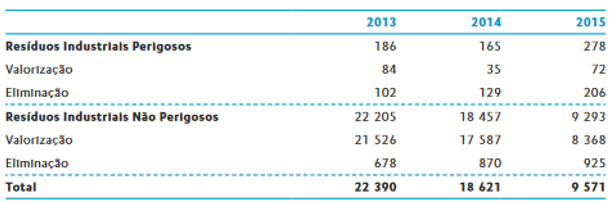 Figura 6: Resíduos perigosos e não perigosos na Corticeira
Fonte: Corticeira Amorim (2015)
2015: Diminuição em 4% das emissões de CO2 e, consequentemente a diminuição da intensidade carbónica da atividade da empresa, tendo atingido as 73 toneladas de CO2 por cada milhão de euros de vendas.
Práticas sustentáveis da Corticeira Amorim
Ecodesign – Inovação
Reciclagem na Amorim
Os produtos de cortiça procuram responder aos princípios do ecodesign: 
 Durabilidade
 Facilidade de reparação
 Montagem 
 Reutilização
 Reciclagem
Desde 1963 que rentabiliza todos os resíduos da produção de rolhas. Até as podas dos sobros são usadas. 
Programa de reciclagem em vários países (Portugal, Espanha, Estados Unidos, França, Itália, Reino Unido, África do Sul e Austrália.
 Em Portugal desenvolve o Green Cork para reciclagem de cortiças, em parceria com a Quercus. As receitas revertem para a plantação e preservação da floresta portuguesa (476 mil árvores plantadas até 2016).
Com o pó da cortiça satisfaz mais de 65% das necessidades de energia da empresa (biomassa)
Contribui para a  retenção de CO2.
Os fornecedores devem assegurar práticas de sustentabilidade, na origem e exploração.
Outras práticas sustentáveis
Externalidades positivas do montado
Portugal detém 34% da floresta de sobro e produz mais de 50% da cortiça a nível mundial.
Ecossistema dos 36 hotspots mundiais da biodiversidade (200 espécies animais e 11 700 tipos de plantas);
Assegura a retenção e manutenção de CO2 por longos períodos de tempo;
Evita a degradação dos solos e beneficia a sua produtividade;
Regula o ciclo hidrológico do solo;
Combate a desertificação;
Em Portugal, o montado permitiu a criação de 10 mil postos de trabalho na indústria da cortiça e 6500 na área da manutenção florestal;
Mais de 100 mil pessoas do sul da Europa e do Norte de África dependem destes montados;
Programa Floresta Comum (plantação de árvores autóctones como o sobreiro), em parceria com a Quercus; 
Projeto de intervenção Florestal para preservação e valorização do sobro. 
Sensibilização dos produtores florestais para os critérios FCS (Forest Stewardship Council) de gestão florestal responsável; 
Descortiçamento como exemplo de sustentabilidade: nenhuma árvore é cortada;
Conclusões
O modelo de produção da Corticeira cumpre os quatro pilares do Cradle to Cradle: extensão da vida dos produtos, bens de longa duração, atividades de recondicionamento e preservação de resíduos. 
Todos os seus produtos procuram ser “eco-eficazes” e respeitam os princípios do ecodesign. 
65% das necessidades energéticas da empresa são asseguradas com a biomassa.
Diminuição da intensidade carbónica da atividade da empresa.
Promove várias práticas sustentáveis (programas de reciclagem, sensibilização dos produtores, redução dos resíduos), cobrindo toda a cadeia de VA.
2016 foi o melhor ano de sempre ao nível das vendas consolidadas (642,4 milhões de euros, uma subida de 6,1% face a 2015).